Behind The Scenes
Into The Future
Stine Kromberg
Jada Andrade
New CEO
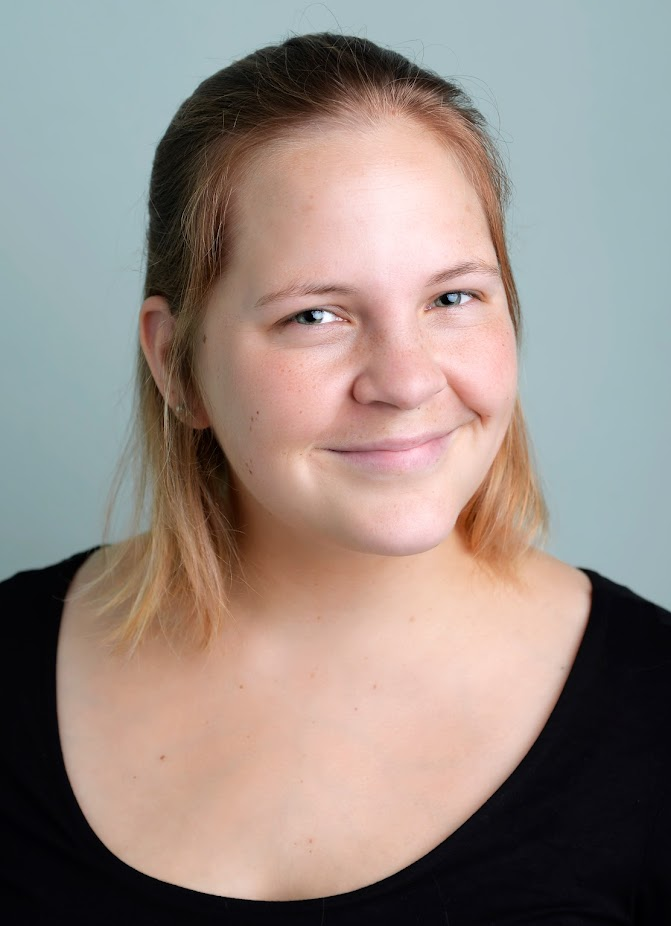 Kirstine Kromberg aka Stine
Future CEO of Dyalog
Been with the company since May 2020
Grew up with APL – but not an APL’er
Education: MSc in Business Administration and Information Systems
Vision
Goal: Still be around in 10.. 20.. 50 years!
Leave the technical decisions to Morten 
Do a bit of spring cleaning
Take advantage of our growth
Support next generation
Jada Andrade
Administrative assistantKaren’s Sidekick + Internal Legal department
With Dyalog since March 2023Around Dyalog and APL for years 
Education:	law and politics, Experience:	administration and service
From the Cayman Islands
The Basics – What is a Licence?
Agreement for use and distribution

Developer vs Runtime 

dyalog.com/prices-and-licences.htm
Current Annual Commercial Licences
2024 Restructuring
2024: no more 32-bit standalone licences
Advantages
Streamlined: One size fits all.
Flexibility: Full access to platforms and versions
Modern: Supports current development trends
Freedom: Less influence on architectural choices
What Does All This Mean for You?
We will be in touch with all 32-bit users
Price increases can be eased in over 5 years
Special agreements remain 
AIX stays at £1,875.00
Contact sales@dyalog.com if needed
Questions?
Vision
Goal: Still be around in 10.. 20.. 50 years!
Leave the technical decisions to Morten 
Do a bit of spring cleaning
Take advantage of our growth
Support next generation
Take advantage of our growth
Adding a bit of process
Rethinking the way we work
A touch of standardisation

Stay flexible and open minded
Vision
Goal: Still be around in 10.. 20.. 50 years!
Leave the technical decisions to Morten 
Do a bit of spring cleaning
Take advantage of our growth
Support next generation
Next Generation
5 new people added this year
2 interns
Goodbye to 2 Giants – Gitte and Geoff
Succession planning is in progress

More outreach
More outreach – Current users
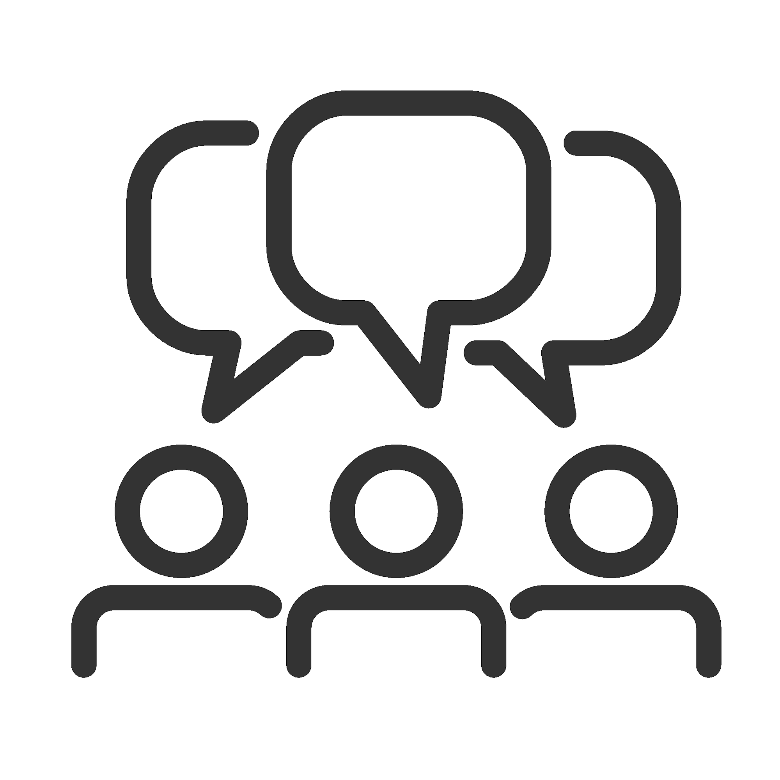 New website
Internal knowledge sharing about customers
Developer placements with customers
User meeting
User meeting
Community
Communication
Training
Motivation
User Meetings
Survey will be sent out after Dyalog ’23

Please reply if you have any opinion on how we can improve!!
Pricing
Viking challenge
Workshops vs Presentations
Timing
Length
Location
Other??
Dyalog vs Users
More outreach – New users
Identify potential new users
New website
Improve tutorials and documentation
Online classes 
More focus on SoMe channels
Changes to our Student Competition
Resources
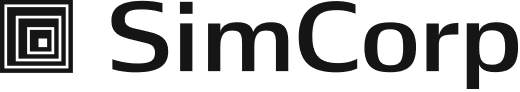 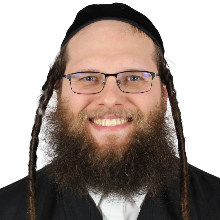 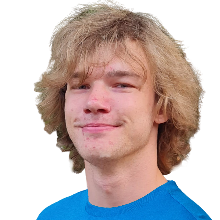 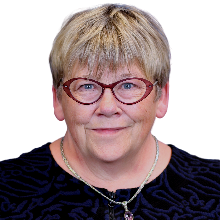 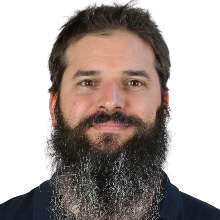 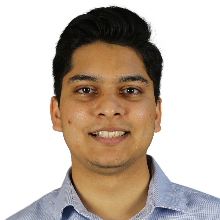 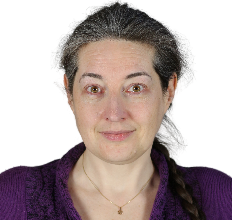 Our Sponsors
Beta Testers
The Team
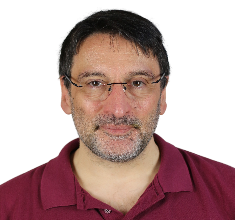 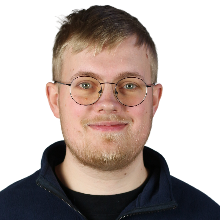 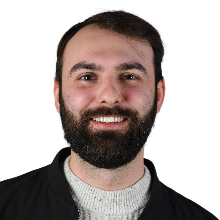 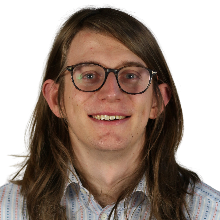 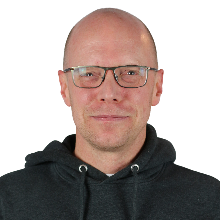 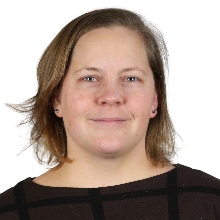 Anonymous
Competition
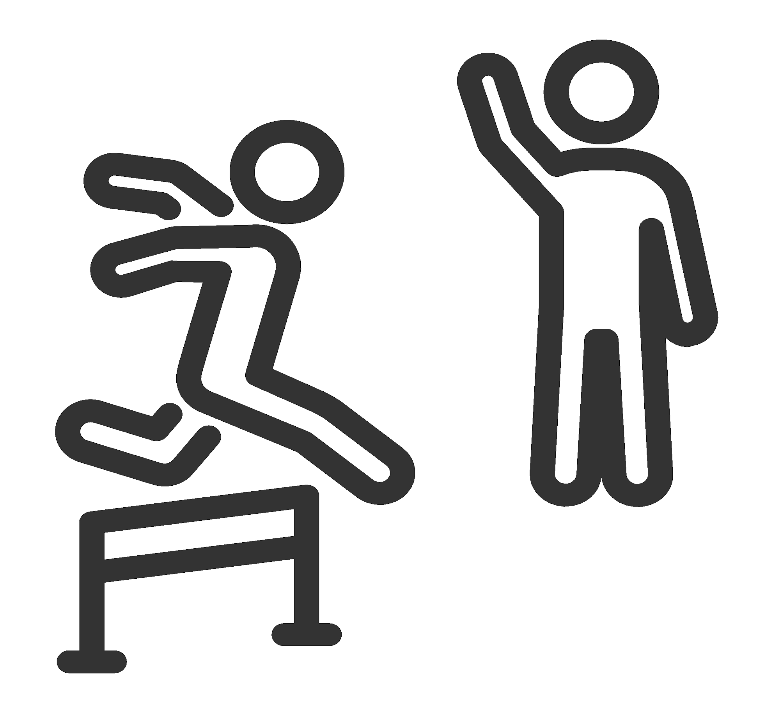 New phase one 
Quarterly 
3 winners
10 questions
Focus on introducing people to APL and spreading the word
Competition
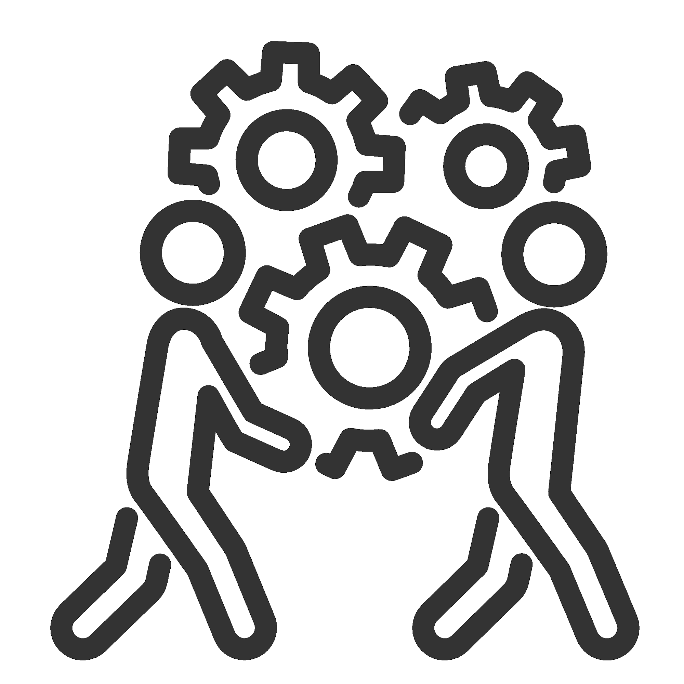 Phase 2
Case based solution
Bigger prize
Visit to UM
Potential sponsorship to keep developing the solution?
Save the date!
Dyalog ‘24
Where: The Golden Jubilee Hotel, Glasgow
When: September 15-19 2024